Муниципальное автономное дошкольное образовательное учреждение 
«Детский сад комбинированного вида № 5»
Проект совместной деятельности детей средней группы, педагогов и родителей по теме  «Теория решения изобретательских задач»
Воспитатель: Перонко Дарья Николаевна
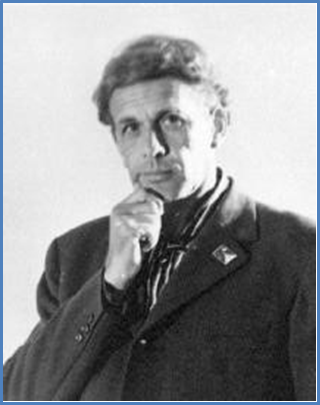 Риски???
Дети 
у детей недостаточно развито творческое воображение
Педагоги
недостаточно разработано содержание программы по ТРИЗ;
не всегда достаточно ориентированы на использование инновационных технологий в своей педагогической деятельности. 
отсутствии у педагогов опыта нестандартного построения педагогического процесса, личностно - ориентированного взаимодействия с его субъектами
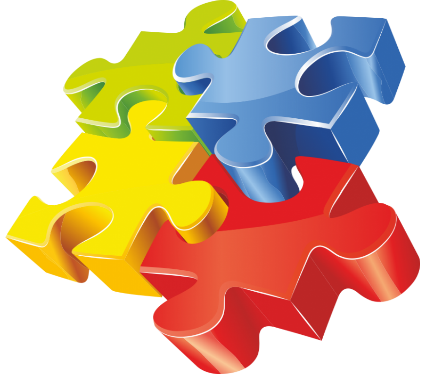 Родители
незнание родителей о ТРИЗ технологии  и применение ее в образование.
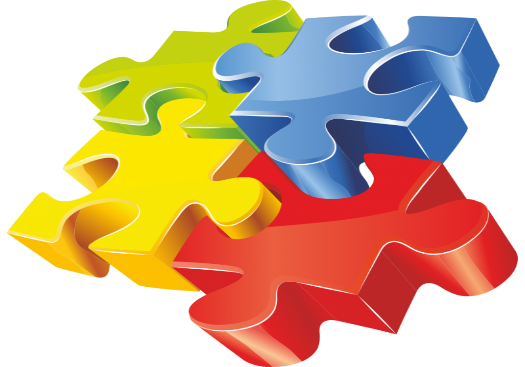 Цель: развитие творческих способностей, креативности и воображения путем совместной проектной деятельности.
Задачи:
Для детей:
Познакомить детей с ТРИЗ-технологией;
Развивать умение фантазировать, изобретать, решать  сказочные задачи, а также придумывать сказки самостоятельно;
Формировать умение выявлять противоречия в окружающем мире.
Для родителей: 
Педагогическое просвещение родителей по теме проекта;
2
3
Для ДОУ:
Вовлечение родителей (законных представителей ) в работу по проекту.
2
3
.
Подготовительный (организационный) этап (Октябрь)
Подбор наглядного материала и ознакомление с методической литературой. Обогащение уголка экспериментирования необходимыми материалами, приборами;

Изготовление схем, моделей, которые отображают основные качества предметов. Подборка электронных образовательных ресурсов (презентаций, иллюстраций, интерактивных игр, мультфильмов);
Составление плана – схемы проекта, направленного на осознание детьми значения данной темы и на оптимизацию детско- родительских отношений;
Ознакомление родителей с содержанием проекта (анкетирование, опросы).
Деятельностно-практический (формирующий) (декабрь- апрель)
Непосредственное поэтапное внедрение педагогического проекта в работу с детьми среднего дошкольного возраста.
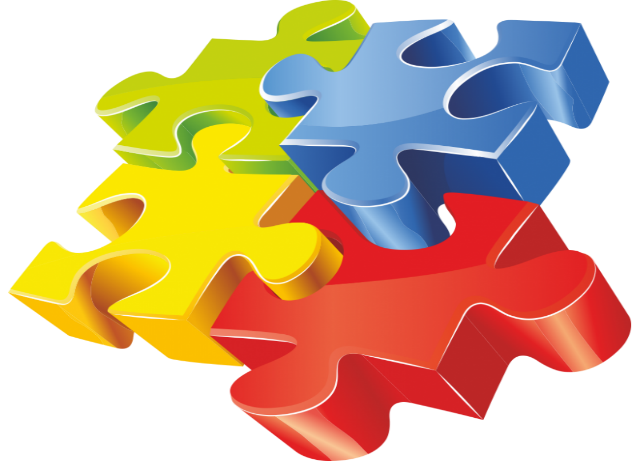 Рефлексивный (итоговый) (Май-июнь)
Контрольная диагностика; анализ предполагаемых и полученных результатов.
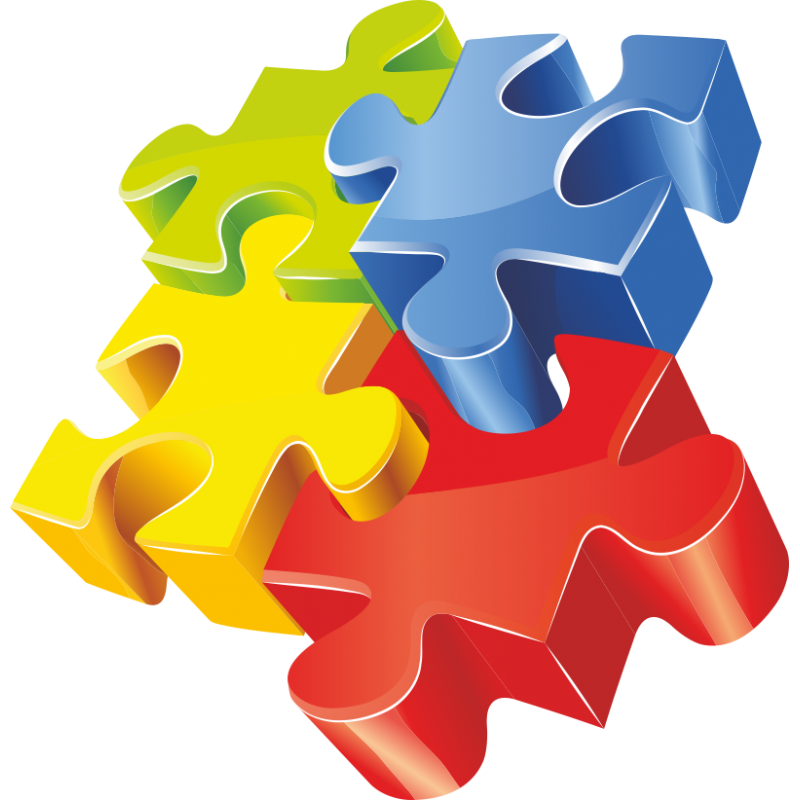 Методы и приемы ТРИЗ
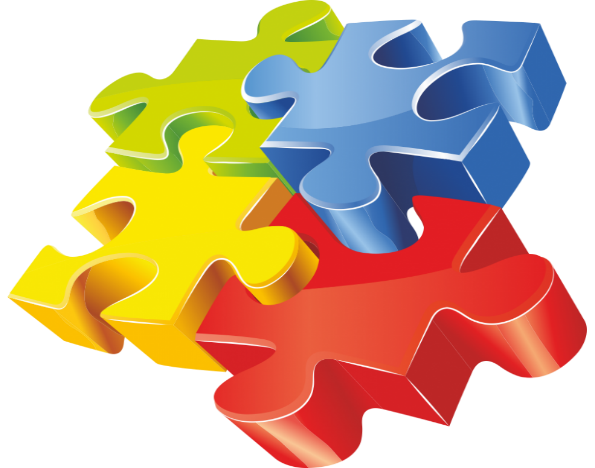 Мозговой штурм;
Метод каталога;
Метод фокальных объектов;
Системный анализ;
Метод морфологического анализа;
Метод золотой рыбки;
Моделирования маленькими человечками;
Метод аналогий;
Метод фантазирования;
ТРИЗ в разных видах деятельности
Работа с педагогами ДОУ
Работа с родителями
НОД по образовательным областям
ТРИЗ
Кружковая работа
Индивидуальная работа с детьми
Физминутки
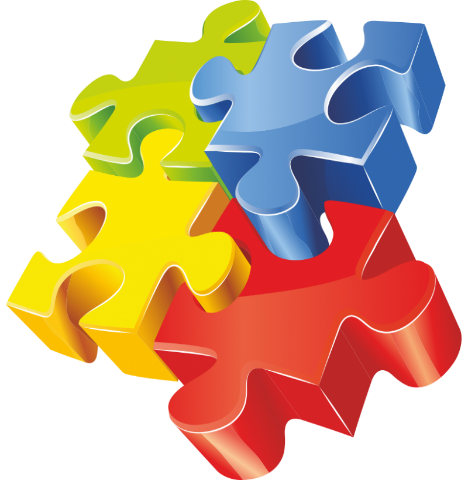 Для родителей: 
познакомить родителей с  технологией ТРИЗ (консультации, буклеты);
Путем привлечения родителей в проектную деятельность.
Для педагогов:
- Познакомить с методикой проведения игр и упражнений по технологии ТРИЗ;
- Создать условия для практического освоения технологии ТРИЗ.
Использование в работе методов и приемов ТРИЗ позволяет отметить, что малыши почти не имеют психологических барьеров, но у дошкольников они уже есть. ТРИЗ позволяет снять эти барьеры, убрать боязнь перед новым, неизвестным, сформировать восприятие жизненных и учебных проблем не как непреодолимых препятствий, а как очередных задач, которые следует решить. Кроме того, ТРИЗ подразумевает гуманистический характер обучения, основанный на решении актуальных и полезных для окружающих проблем.
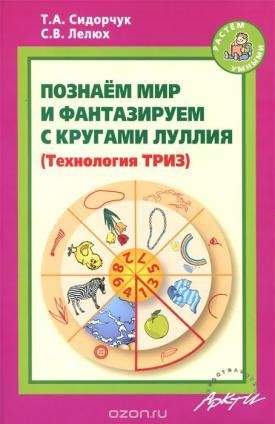 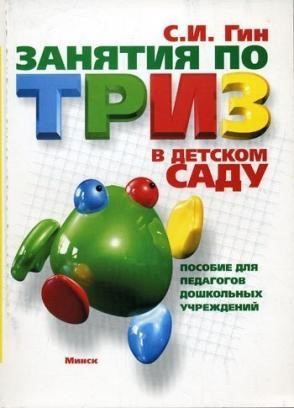 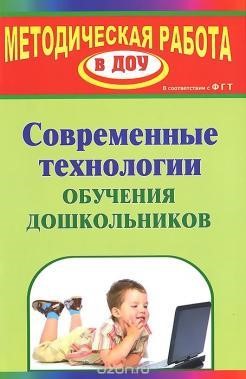 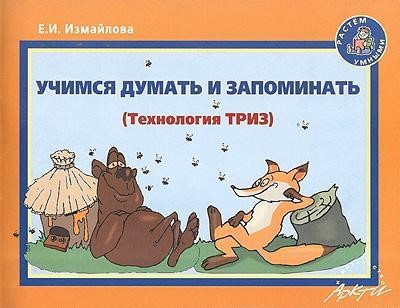 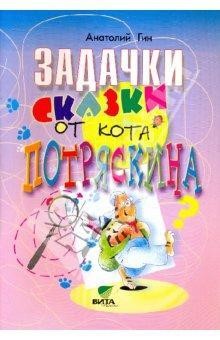 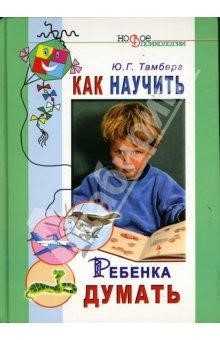 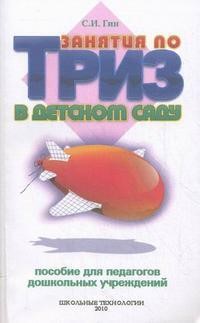 « Духовная жизнь ребенка полноценна лишь тогда, когда он живет в мире игры, сна, музыки, фантазии, творчества. Без этого он – засушенный цветок»                                                              В.А. Сухомлиский